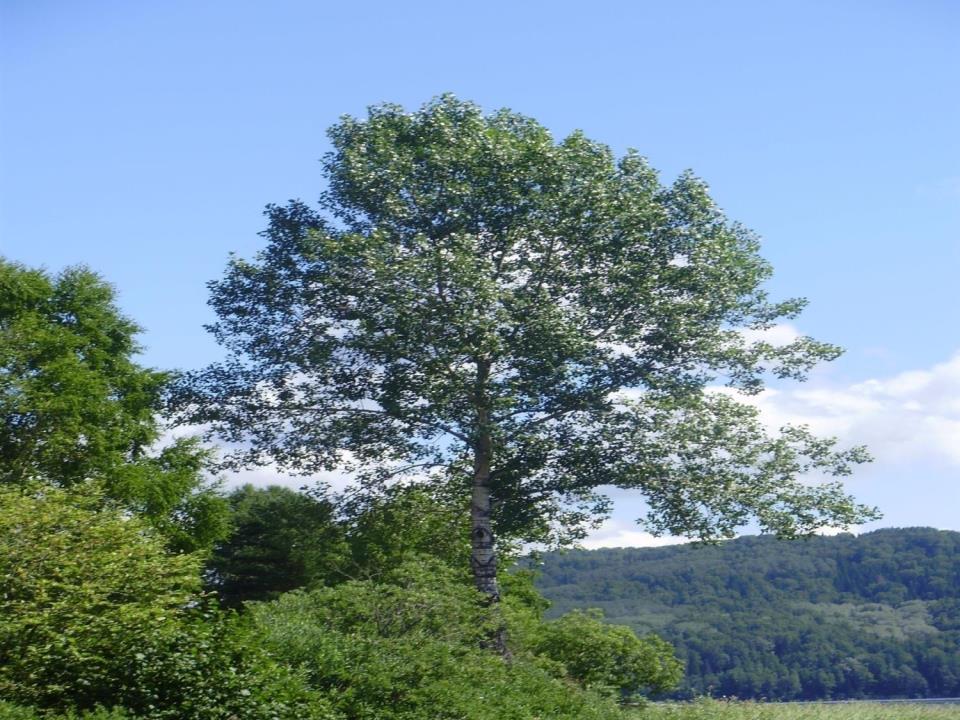 Что такое лес? Сосны до небес,  Берёзы и дубы, Ягоды, грибы... Звериные тропинки, пригорки и низинки,  Мягкая трава, на суку сова. Ландыш серебристый, Воздух чистый-чистый   И родник с живой Ключевой водой.
Зелёная книга
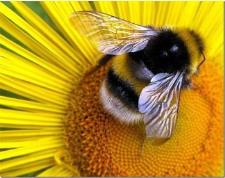 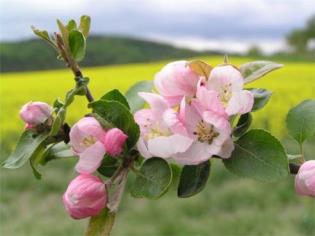 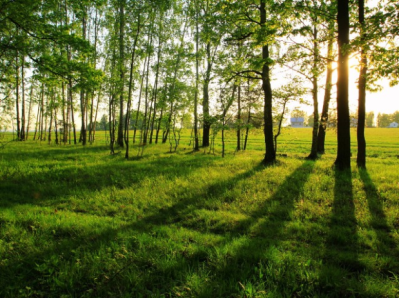 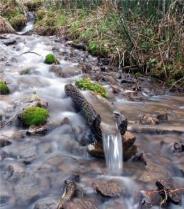 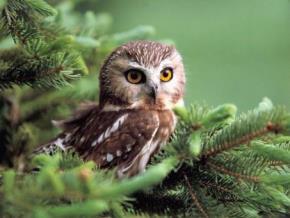 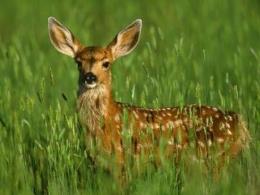 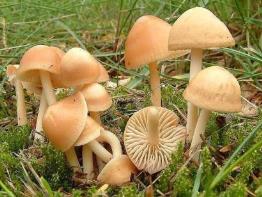 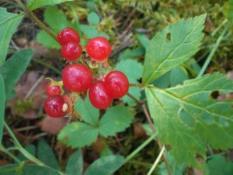 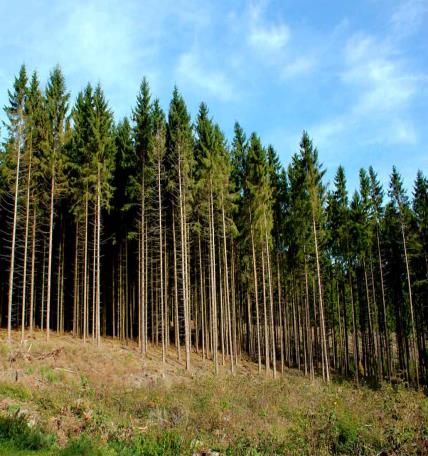 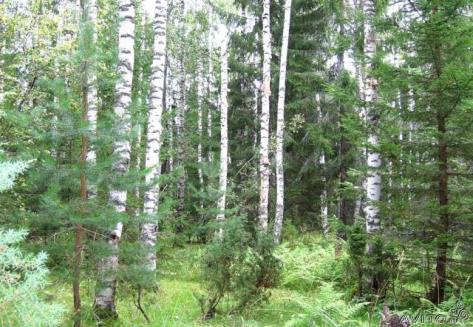 смешанный
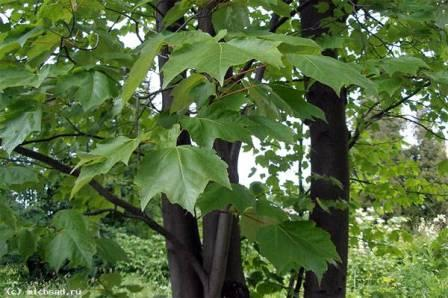 хвойный
широколиственный
ТАЙГА
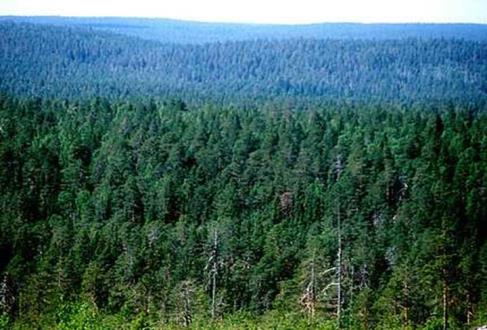 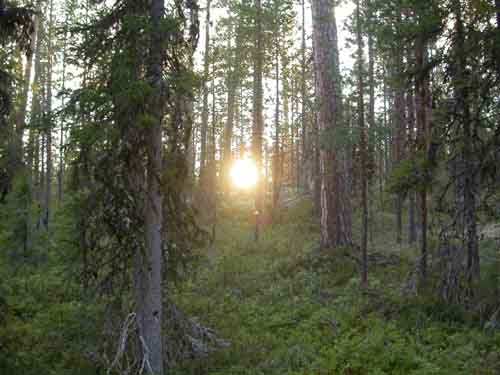 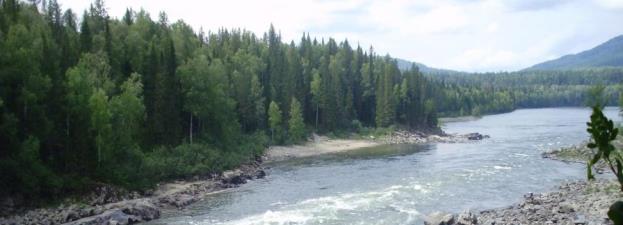 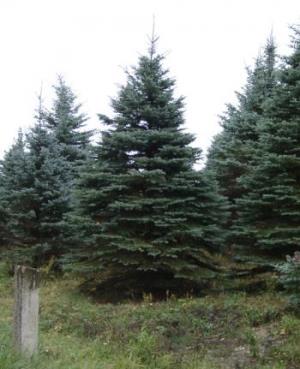 Ель
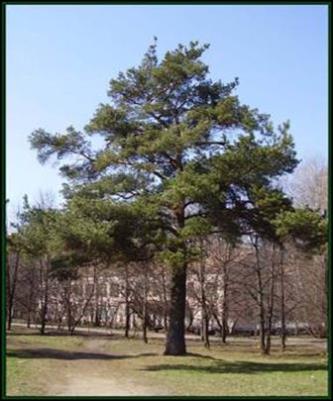 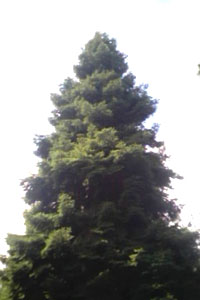 Пихта
Сосна
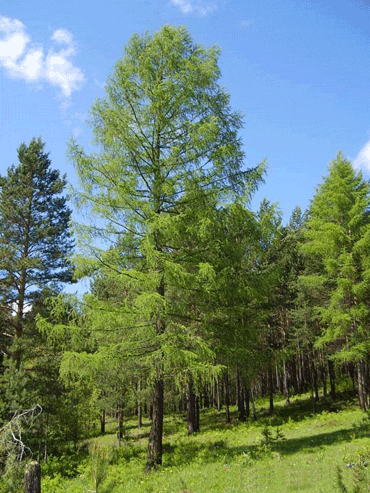 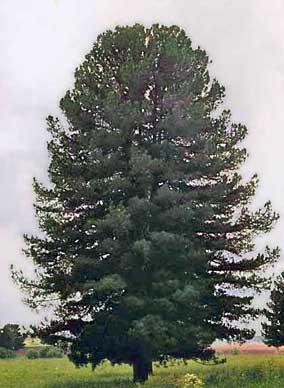 лиственница
Кедр
Хвоя, кора и шишки - ценное питание       для многих птиц и зверей.
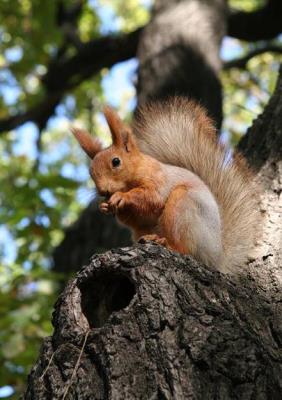 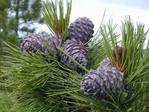 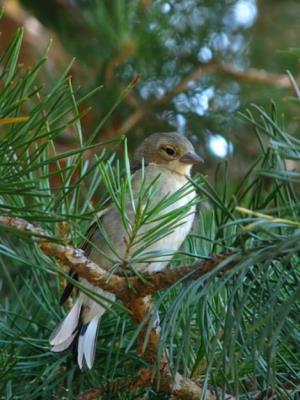 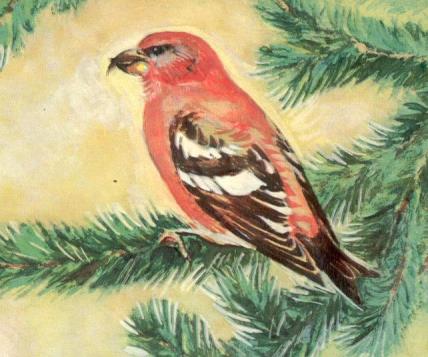 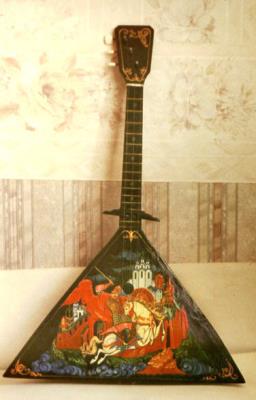 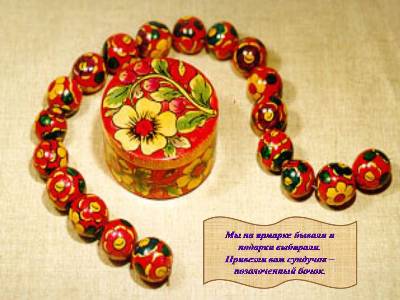 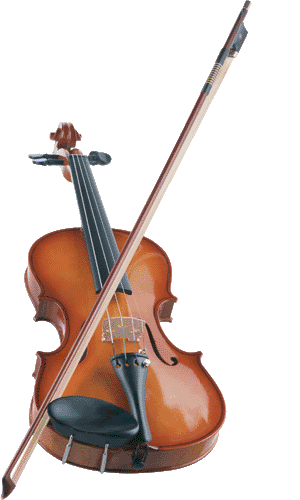 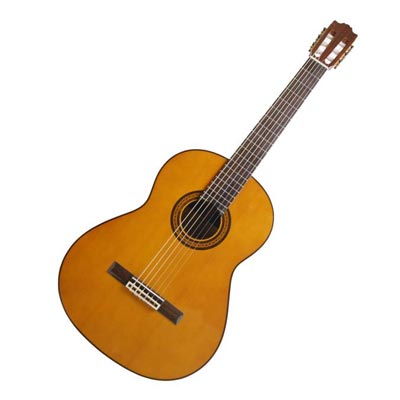 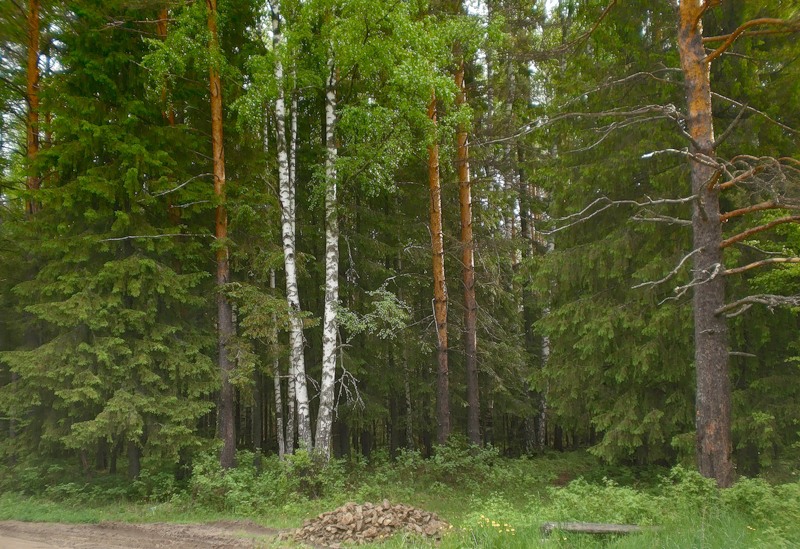 Смешанный лес.
Береза
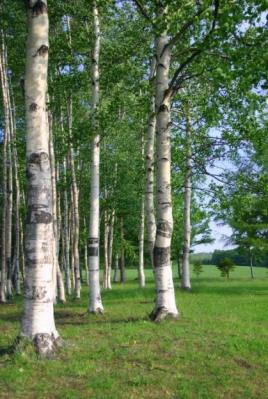 Осина
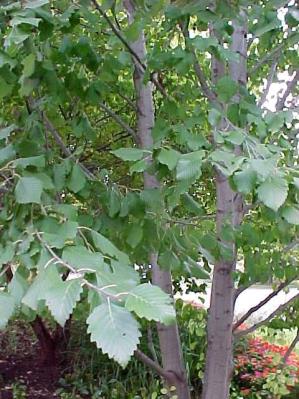 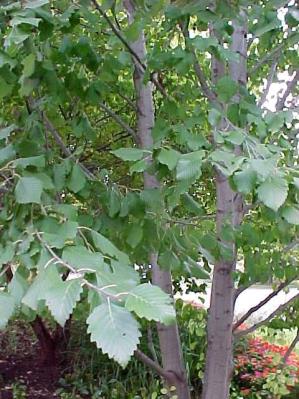 Ольха
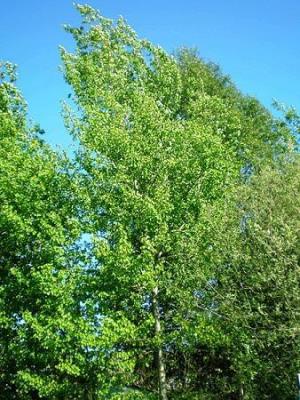 «Трусливое дерево»
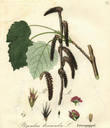 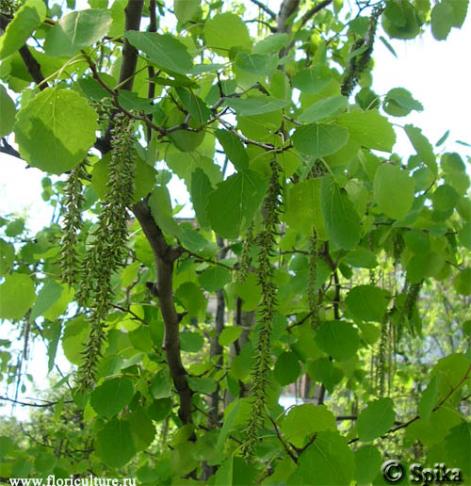 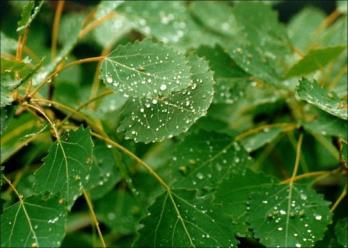 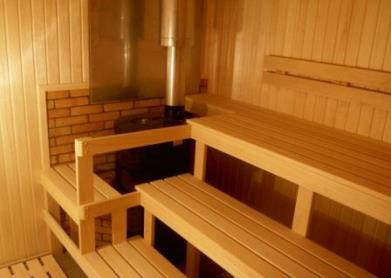 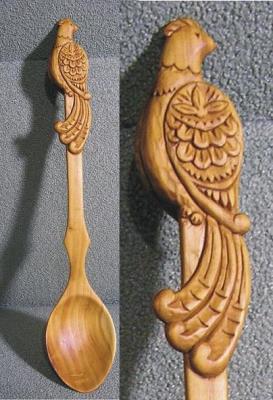 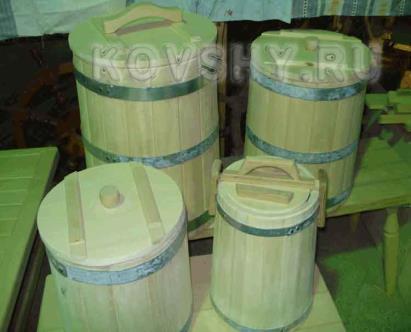 Стоит Алена- платок зелёный, Тонкий стан, белый сарафан.
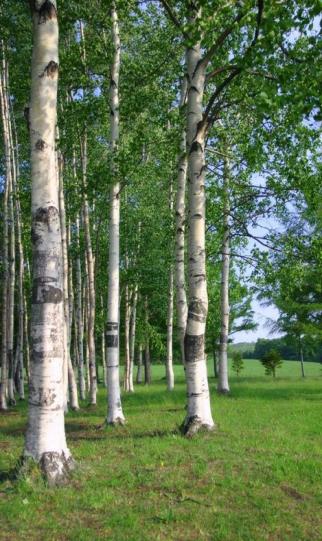 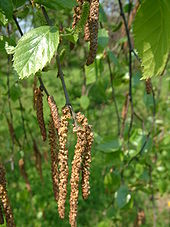 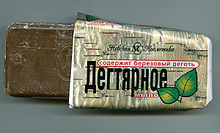 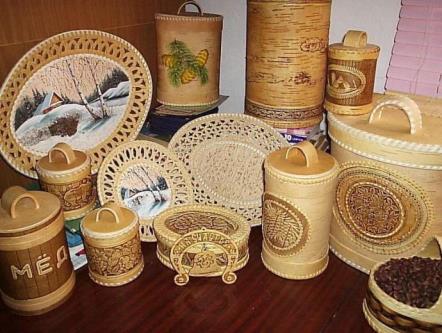 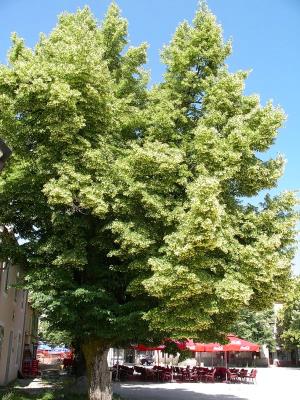 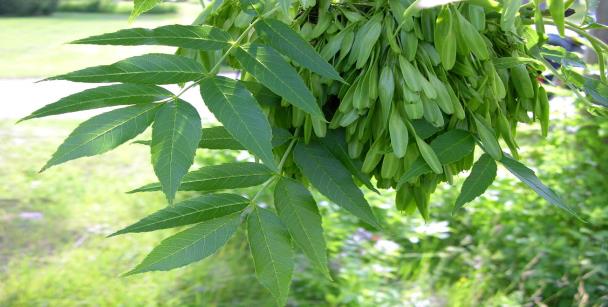 Широколиственный лес
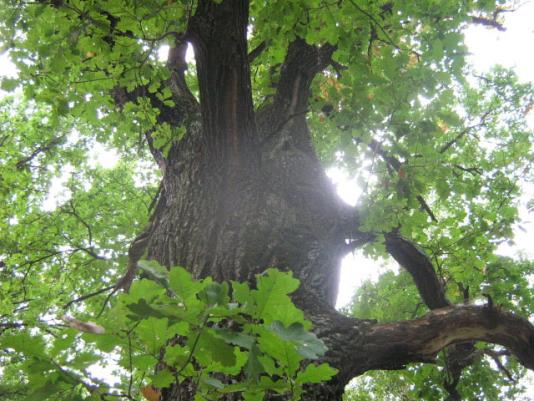 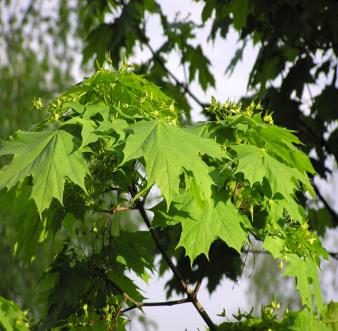 Самое сильное, мощное, могучее
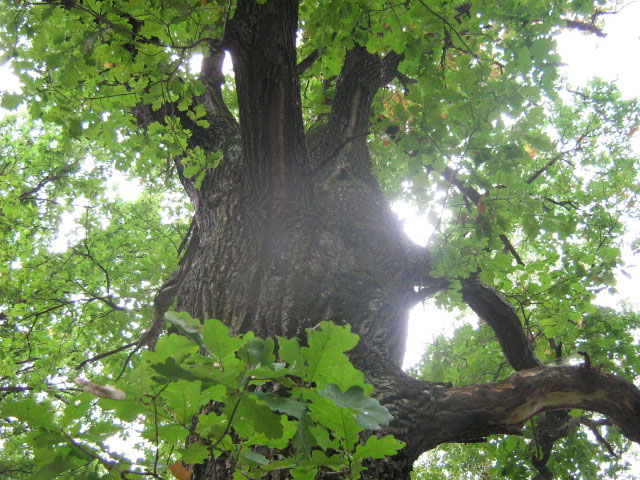 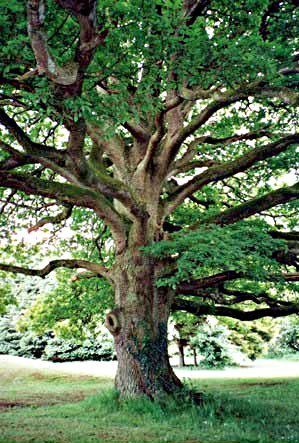 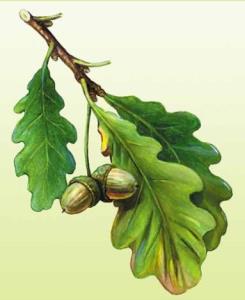 «Золотое дерево»
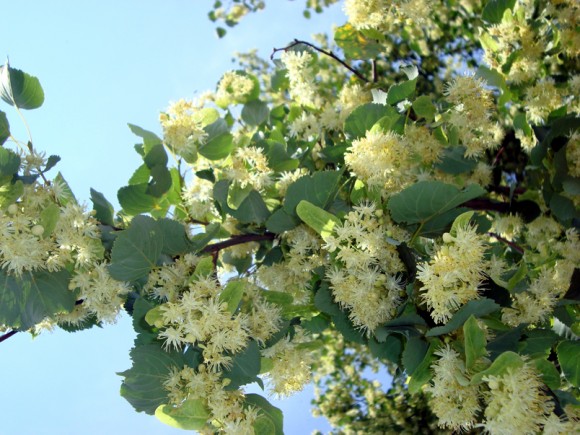 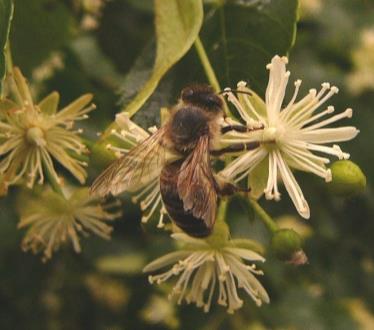 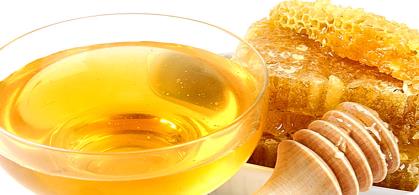 Производство мебели из дуба
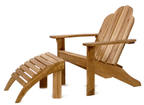 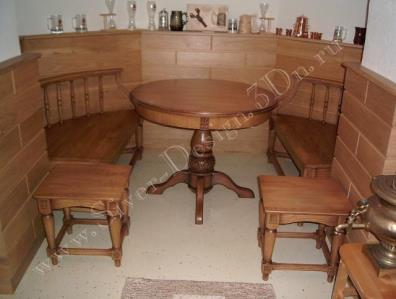 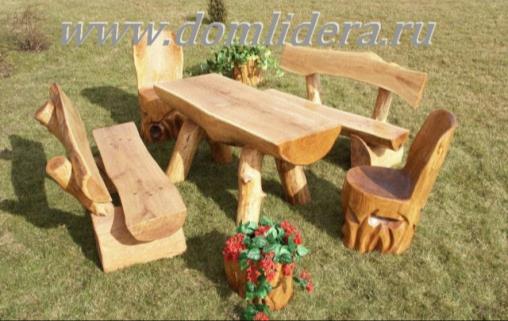 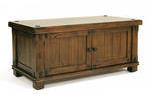 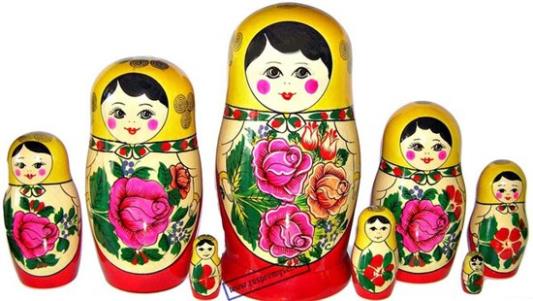 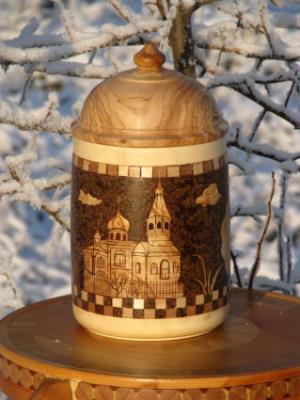 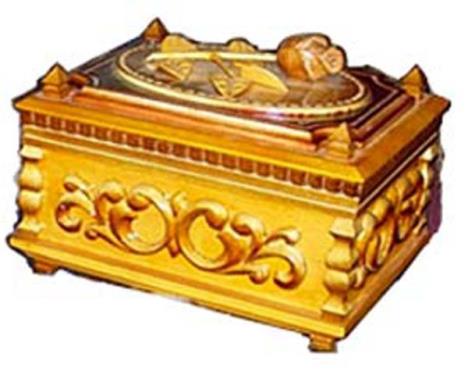 Разгадайте кроссворд                                                         и прочитайте название растения:
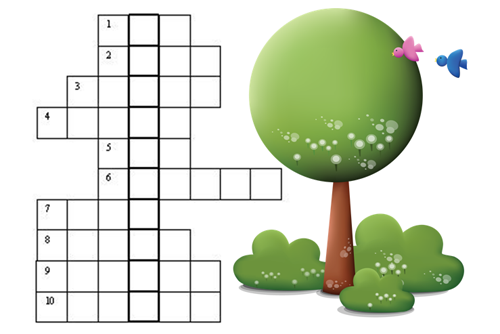 е
л
ь
л
и
п
а
с
о
с
а
н
п
и
х
т
а
и
в
а
р
е
з
а
б
е
к
л
е
н
о
с
и
н
а
р
а
б
и
н
я
к
ц
и
я
а
а
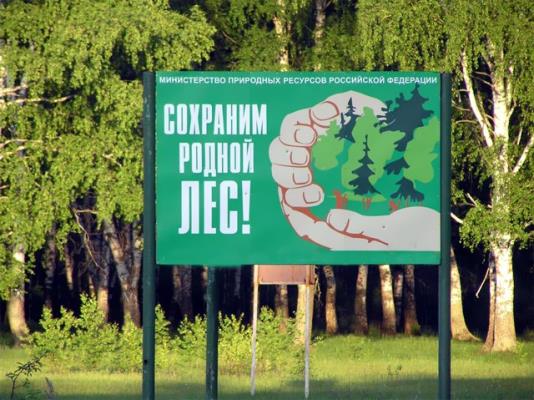 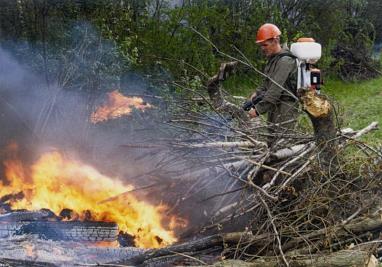 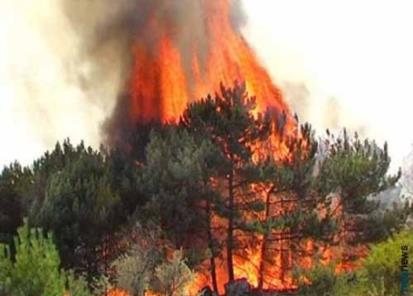 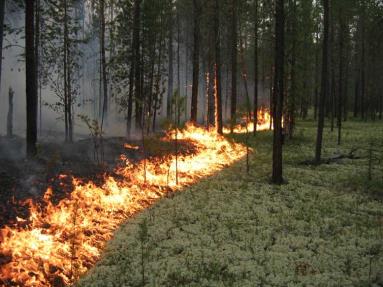 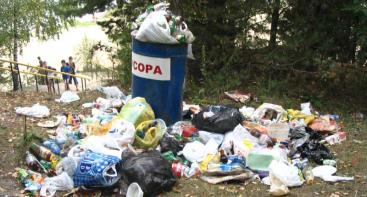 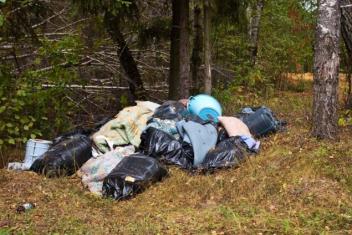 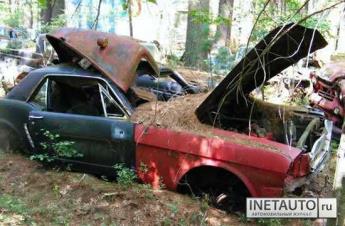 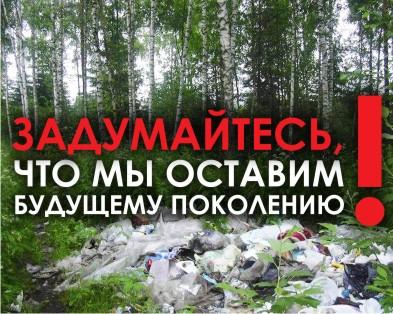 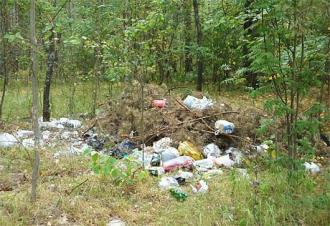 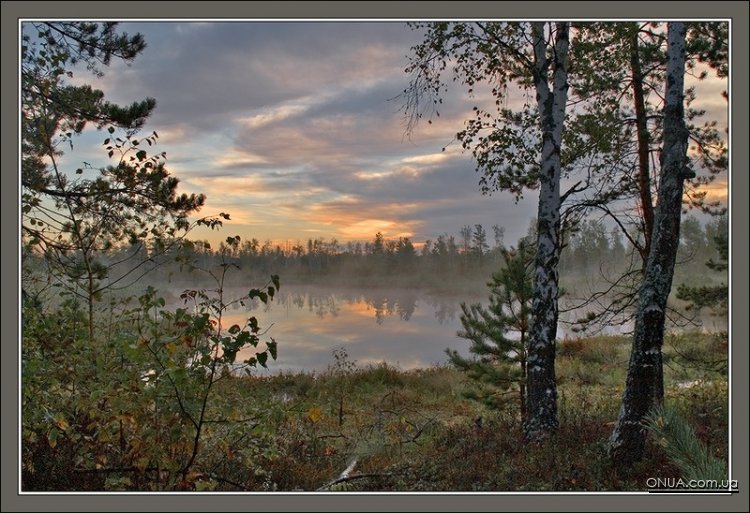 Мы любим лес                      в любое время года,
Мы слышим речек медленную речь…
Всё это называется природа,
 Давайте же всегда                    её беречь!